Indiana Education Employment Relations Board
What is this agency about???

Annual Meeting 2021
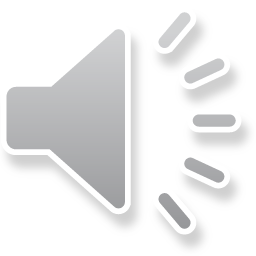 IEERB the “Switzerland” agency of the State
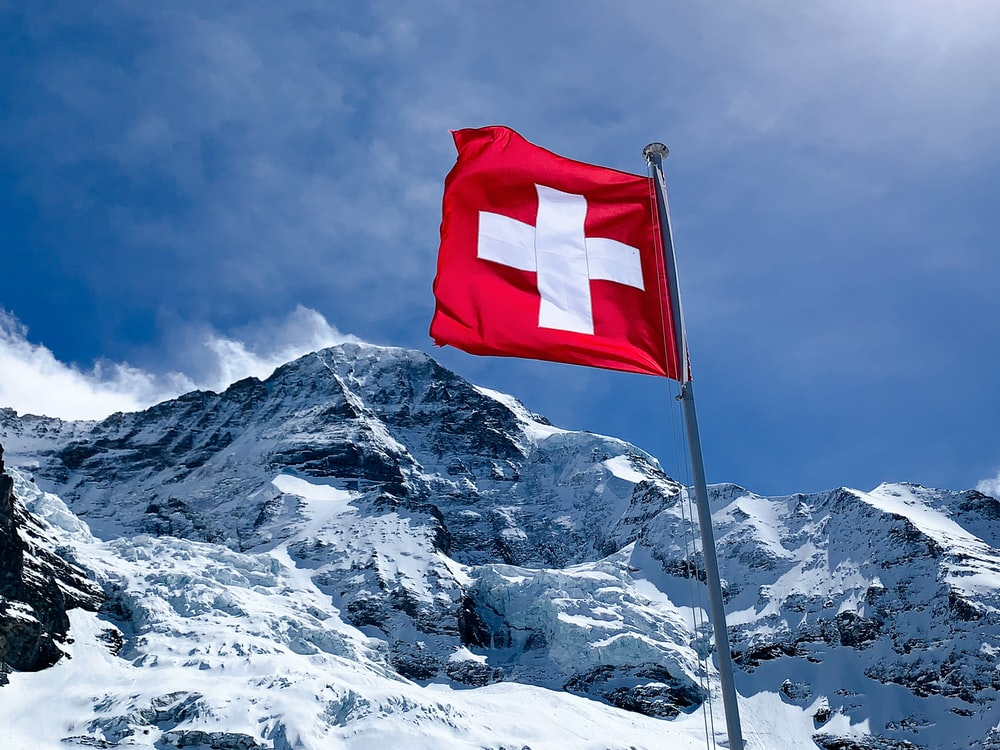 Switzerland has the oldest policy of military neutrality in the world.

It has not participated in a foreign war since the Treaty of Paris (1815)
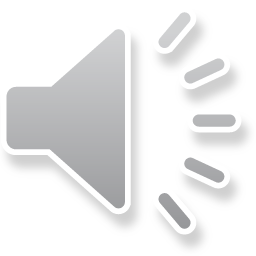 Who is IEERB?
IEERB Board – Tammy Meyer, Dr. Dennis Brooks, Kim Jeselskis, Neil Pickett, Linda Troop
Dr. Stacey Hughes – Executive Director
Jake May – General Counsel
Carrie Ingram – Director of Dispute Resolution
Tene Wright – Director of Compliance
Cheri Spicer – Case Administrator
Ryan Preston – Chief Financial Officer
Team of Ad Hoc Panelists
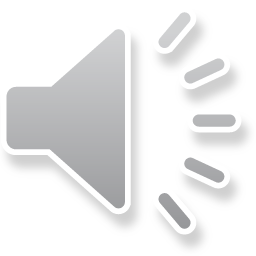 What is our Mission?
The Indiana Education Employment Relations Board (IEERB) was established in order to promote harmonious and cooperative relationships between public school teachers and the school corporations they serve.  In order to accomplish this task, IEERB has developed rules and guidance to lead school employees and employers through the labor relations process.
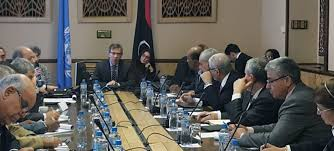 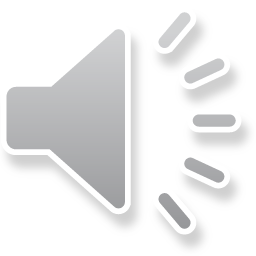 [Speaker Notes: Peace talks have been purposedly held in Geneva Switzerland from 1927 through 2017]
When was IEERB established?
The Indiana Education Employment Relations Board ("IEERB") was created to administer the Indiana Certificated Educational Employee Bargaining Act ("CEEBA") passed in 1973, commonly referred to as Public Law 217. 

Compliance review requirements added in 2015

Data Collection drastically expanded in 2019
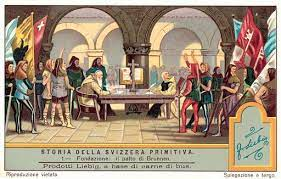 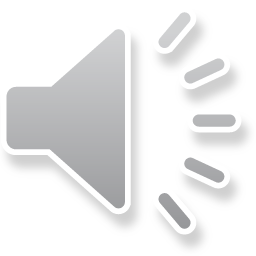 [Speaker Notes: By virtue of Public Law 217, teachers are the only public employees in Indiana who have statutory collective bargaining rights.

During the first year IEERB had 100 representation cases.  They assisted the parties to settle 50 cases on their own and the Board made rulings on the other 50 cases.]
Why is IEERB involved?
Representation
School employees have the right to form and join school employee organizations – IC 20-29-4-1
Collective Bargaining and Impasse
Indiana Code 20-29
Board Orders and Rules supplement Indiana Code – 560 IAC 2
Compliance
Written recommendation on CBA compliance with existing statutes and rules – IC 20-29-6-6.1
Unfair Labor Practices
Conduct by a school employer or school employee organization that violates IC 20-29-7
Data Collection
Provide statistical data, substance of CBAs, and other relevant data as required – IC 20-29-3-14 and IC 20-29-3-15
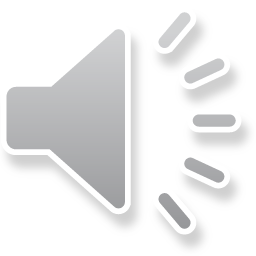 [Speaker Notes: IEERB oversees the process in which bargaining units and exclusive representatives are established.

IEERB provides mandatory Mediation and binding Fact-Finding for all teacher bargaining processes at Impasse

Compliance report will detail exceptions to statutes and rules, including recommended penalties, which may be appealed to the Board

IEERB appoints a hearing officer that collects information from both parties to the complaint.  If the parties can’t agree on a resolution, then hearing officer makes a determination.

Data used by education policy makers and include information about average teacher salary, rates of pay for benchmark years, and average teacher salary for surrounding states.]
Where can we contact IEERB?
IEERB website – https://www.in.gov/ieerb/

General Questions – questions@ieerb.in.gov

Main Phone Number – (317) 233-6620

Fax Number – (317) 233-6632

Mailing Address – 143 West Market Street, Suite 400  Indianapolis, IN  46204
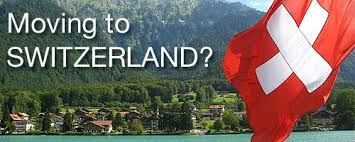 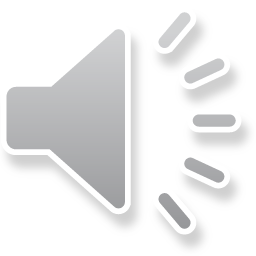